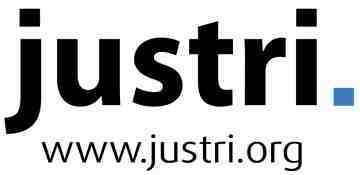 So happy to be back in Montenegro!
What is JUSTRI
Not-for-profit organisation based in the UK
We work to improve education and interaction between patients, doctors and other healthcare workers, industry and governments in the area of HIV and allied conditions
 We aim to do what people want and help them get what they need
We focus on SEE and MENA but also look to expand our help
Who are JUSTRI
A small core group who plan and co-ordinate projects 
A much larger group of people who work with us as speakers and implementers 
Doctors, nurses, patients, pharmacists
Finally all who come to our events who we hope will continue to be part of the family we have developed
Bless you Robin
Aims of this meeting
To teach about psychology and psychiatry in HIV
To discuss these issues within Montenegro
To find out what you need or want
This is your opportunity to ask for anything - use it
All the slides will be e-mailed to you after the meeting as well as your certificate
Housekeeping
Brancika knows everything – just ask her
If there is a fire just run
Toilets are somewhere in the building
Turn your phones off or to silent
What does JUSTRI do
Develop resources
Run meetings and trainings
Try to build and develop relationships 
Focus on ‘Supporting the Front-line’

See it all at www.justri.org
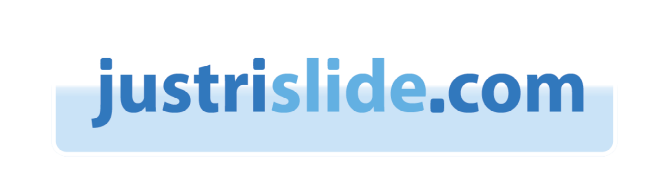 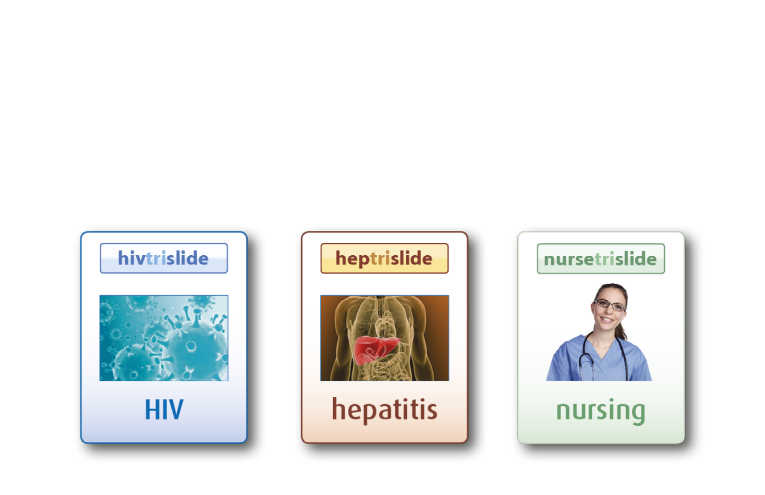 A free online slide library for HIV, TB, Hepatitis and Nursing
Now over 19,000 slides sets
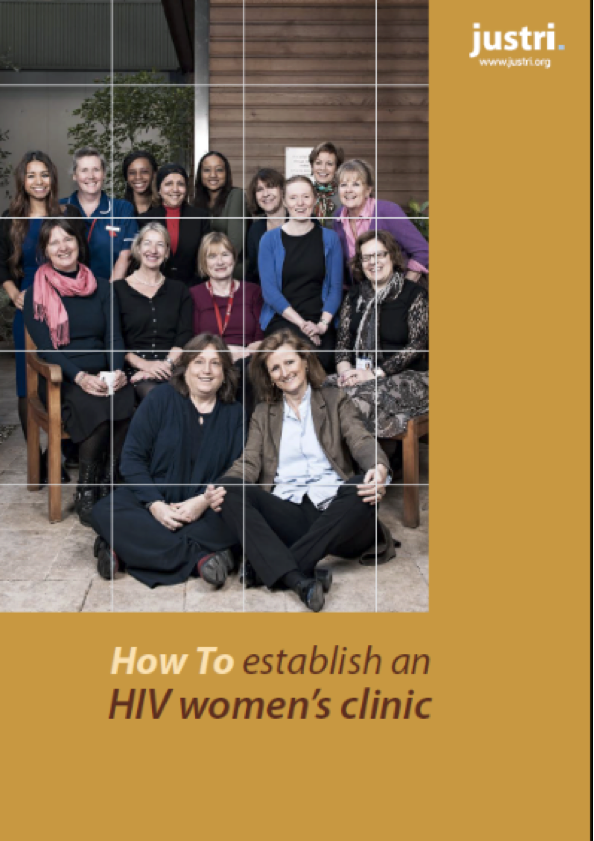 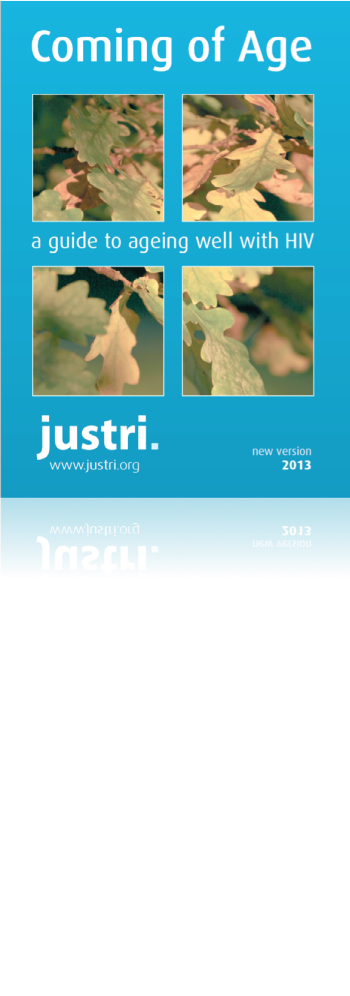 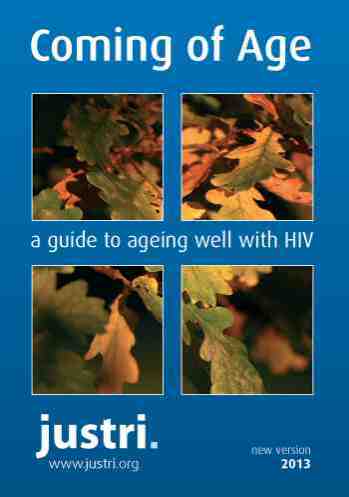 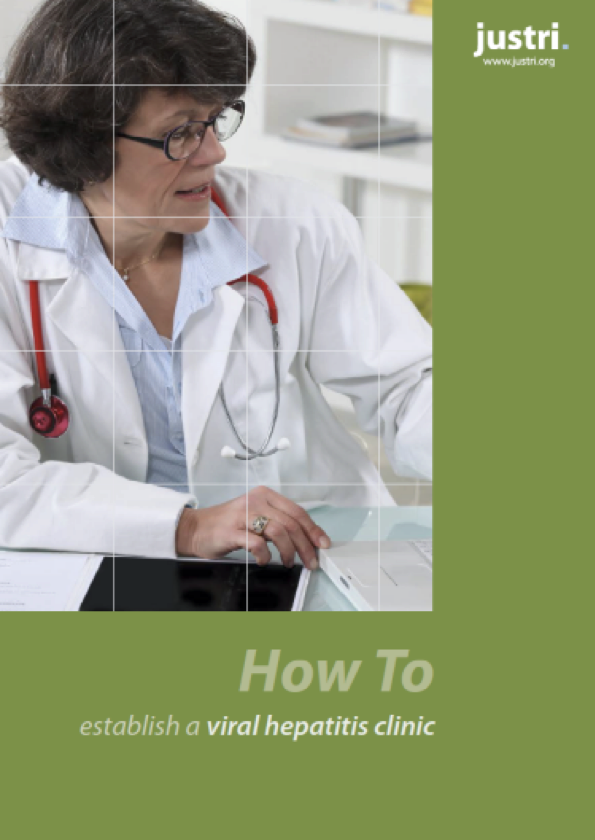 How-to Guides
HIV women’s clinic
Viral hepatitis clinic
HIV sexual health clinic
Could this be HIV?
Fibro Scan film guide

www.justri.org
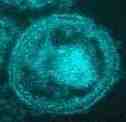 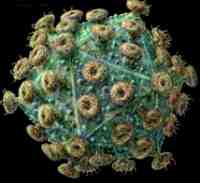 Key features of HIV
Reverse transcribes from RNA to DNA then integrates into host genome
High virus replication rate (109-1010 virus particles daily)
Rapid virus clearance (half-life of cells actively producing virus <1 day, half-life of free virus in plasma a few hrs)
Persistence in latently infected cells (1 in 106 resting CD4 T cells)
Viral genetic evolution  
Chronic immune activation
Progressive depletion of CD4 T-cells (108-109  cells lost daily)
Progressive immune deficient state
Natural history of HIV-1 infection
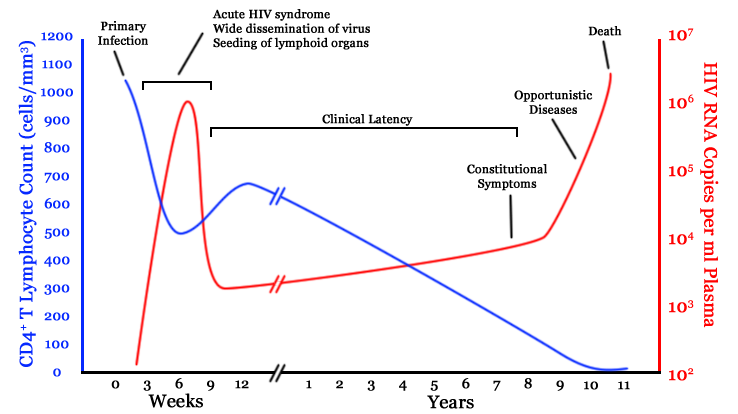 [Speaker Notes: Primary infection 
May be asymptomatic or minimally symptomatic
Symptomatic in 50-70% of patients 
Asymptomatic phase 
From a few months to >10 yr
Characterised by high-levels of virus replication
Symptomatic phase
AIDS
Defined by the occurrence of opportunistic infections and tumours and other AIDS-defining disease]
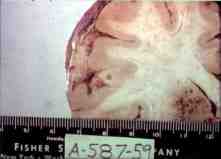 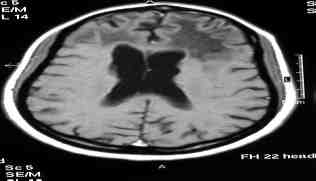 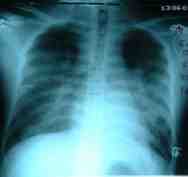 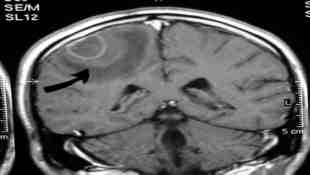 Characterised by unusual opportunistic infections and cancers
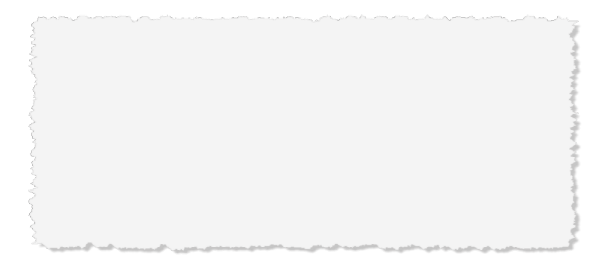 CDC – “no apparent danger to non-homosexuals from contagion”.

“The best evidence against contagion is that no cases have been reported to date outside the homosexual community or in women”
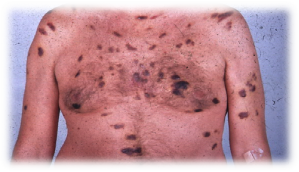 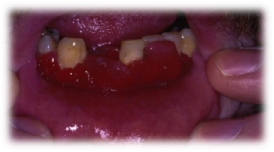 13
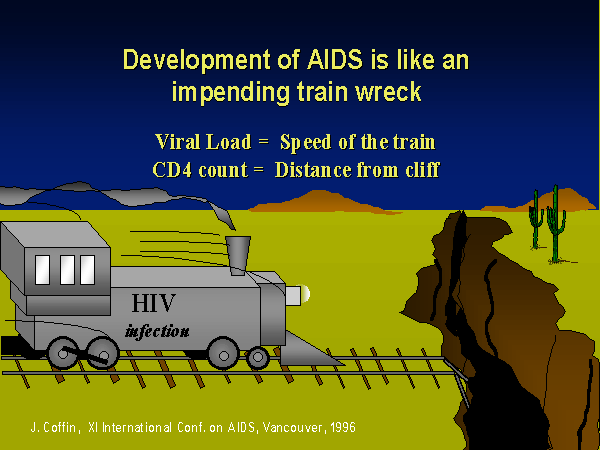 But advances in treatment brought new drugs and new classes
But advances in treatment brought new drugs and new classes..
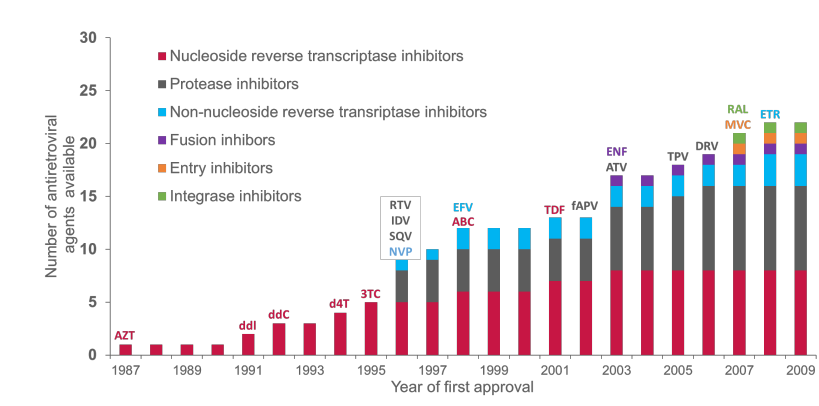 DTG
RPV
ELV
DLV, delavrdine; DRV, darunavir; ENF, enfuvirtide; ETR, etravirine; fAPV, fosamprenavir; FTC, emtricitabine; IDV, indinavir; MVC, maraviroc; NFV, nelfinavir; RAL, raltegravir; TDF, tenofovir; TPV, tipranavir
AIDS Info Fact Sheet: FDA-Approved HIV Medicines. Available at http://www.aidsinfo.nih.gov (Accessed March 2016)
AIDS Info HIV/AIDS news, June 22, 1992. Available at http://www.aidsinfo.nih.gov (Accessed March 2016)
Atazanavir
Darunavir
Fosamprenavir
Indinavir
Nelfinavir
Lopinavir/r
Ritonavir
Saquinavir
Tipranavir
Current targets of antiretroviral therapy
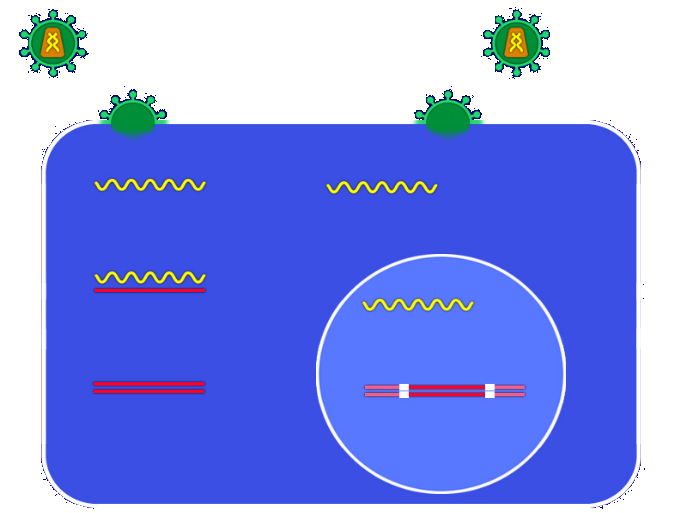 Maraviroc
T-20
Co-receptorbinding
Fusion
Protein cleavage
RNA
RNA
Proteins
Reversetranscription
RT
RNA
Abacavir
Didanosine
Emtricitabine
Lamivudine
Stavudine
Zidovudine
Tenofovir
Nevirapine
Efavirenz
Etravirine
Raltegravir
Elvitegravir
Dolutegravir
RNA
DNA
RT
DNA
Integration
DNA
Provirus
Simplifying treatment improved adherence...
1995
2006
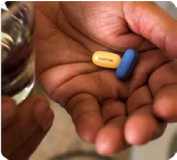 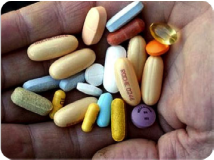 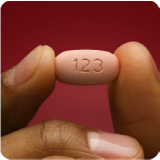 Impact of Testing, PrEP and TasP
San Francisco1:
HIV diagnoses dropped from 392 (2013) to 223 (2016):  43%
Median time from diagnosis to viral suppressions dropped from 134 to 61 days
Proportion of PrEP eligible MSM receiving PrEP increased from 10% to 42%

 New South Wales (Australia)2
7,293 high risk MSM recruited to open-label PrEP study
Background of high rates of testing and treatment

35% reduction in HIV diagnoses
44% reduction in early HIV infections
1Cohen S et al. Getting to zero new HIV diagnoses in San Francisco: what will it take? CROI 2018. Abstract 87
2Guy R et al. Rapid reduction in HIV diagnoses after targeted PrEP implementation in NSW, Australia
New JUSTRI guide at www.justri.orgavailable in Serbian later this year
Time to get going – are you ready!
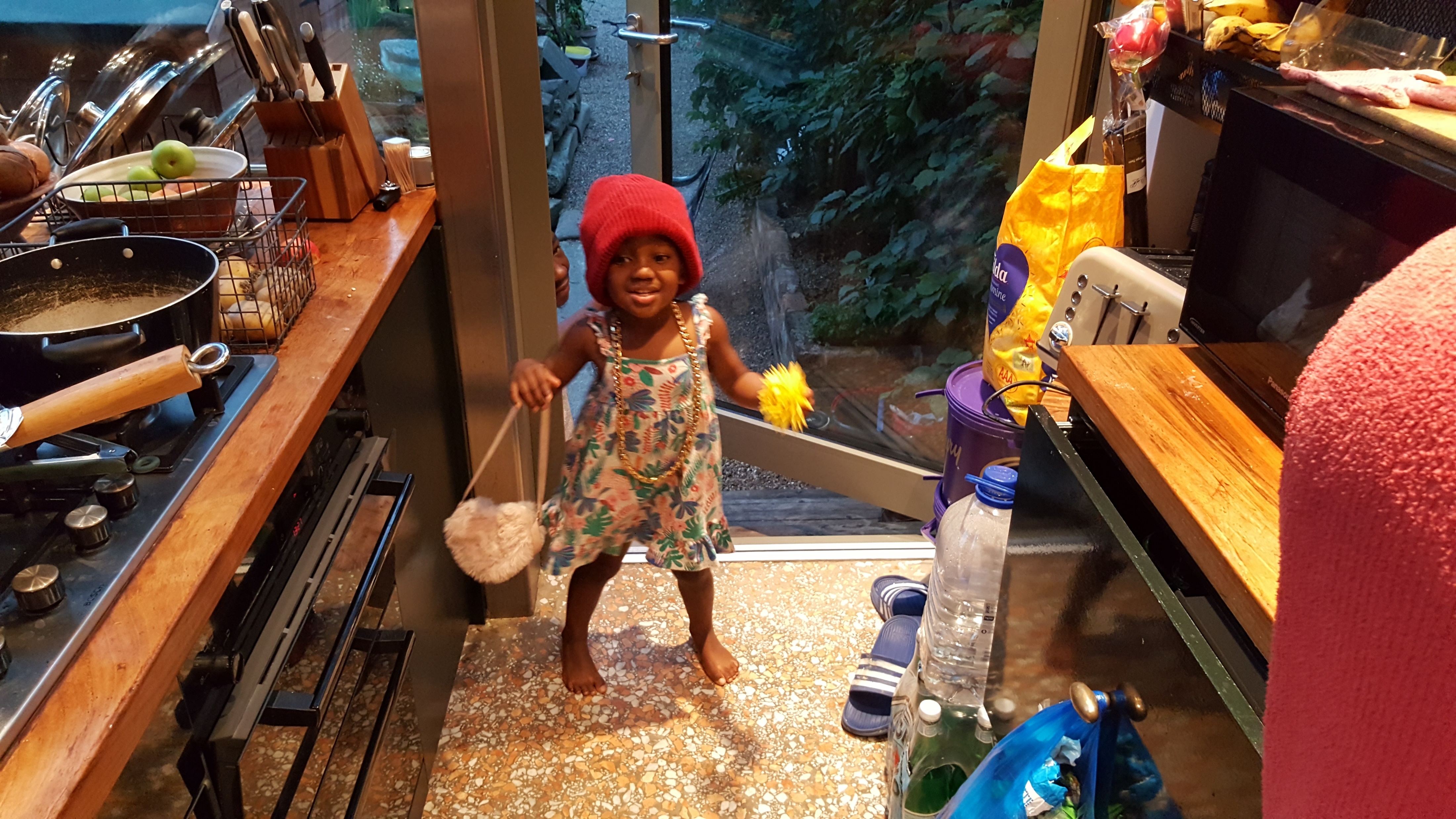